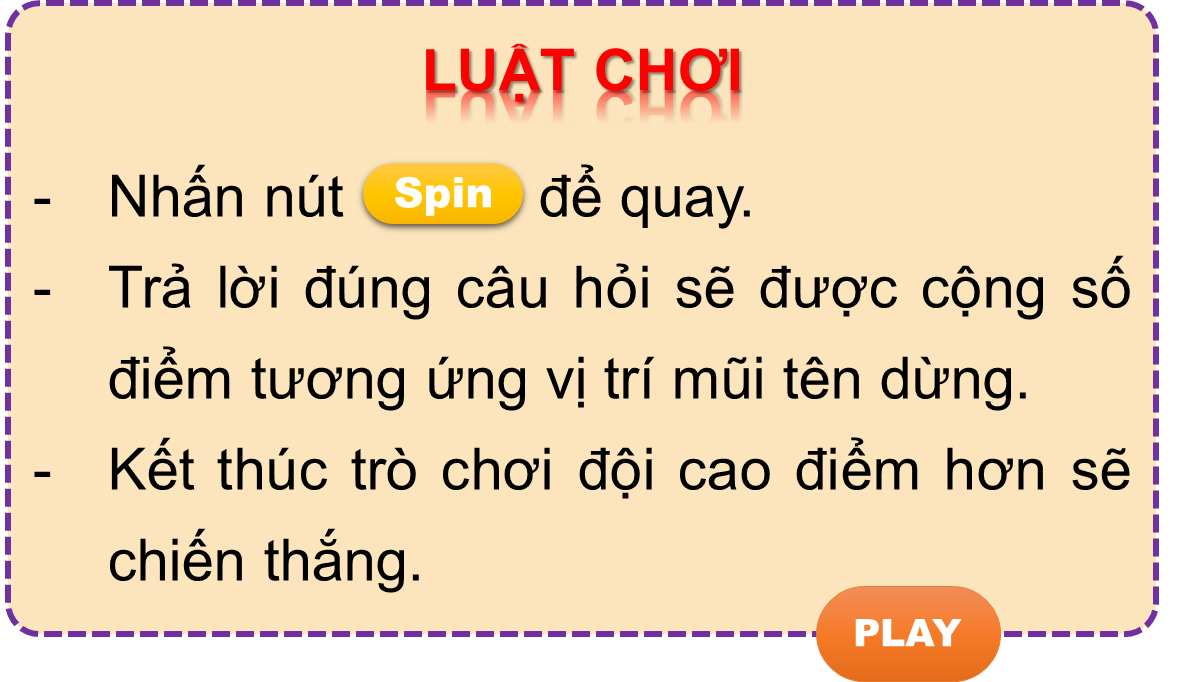 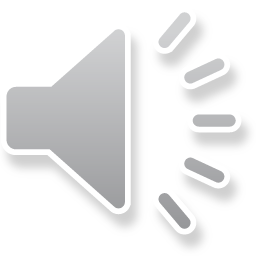 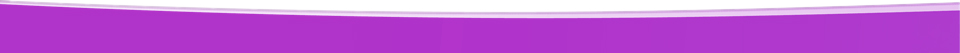 Team A
Team B
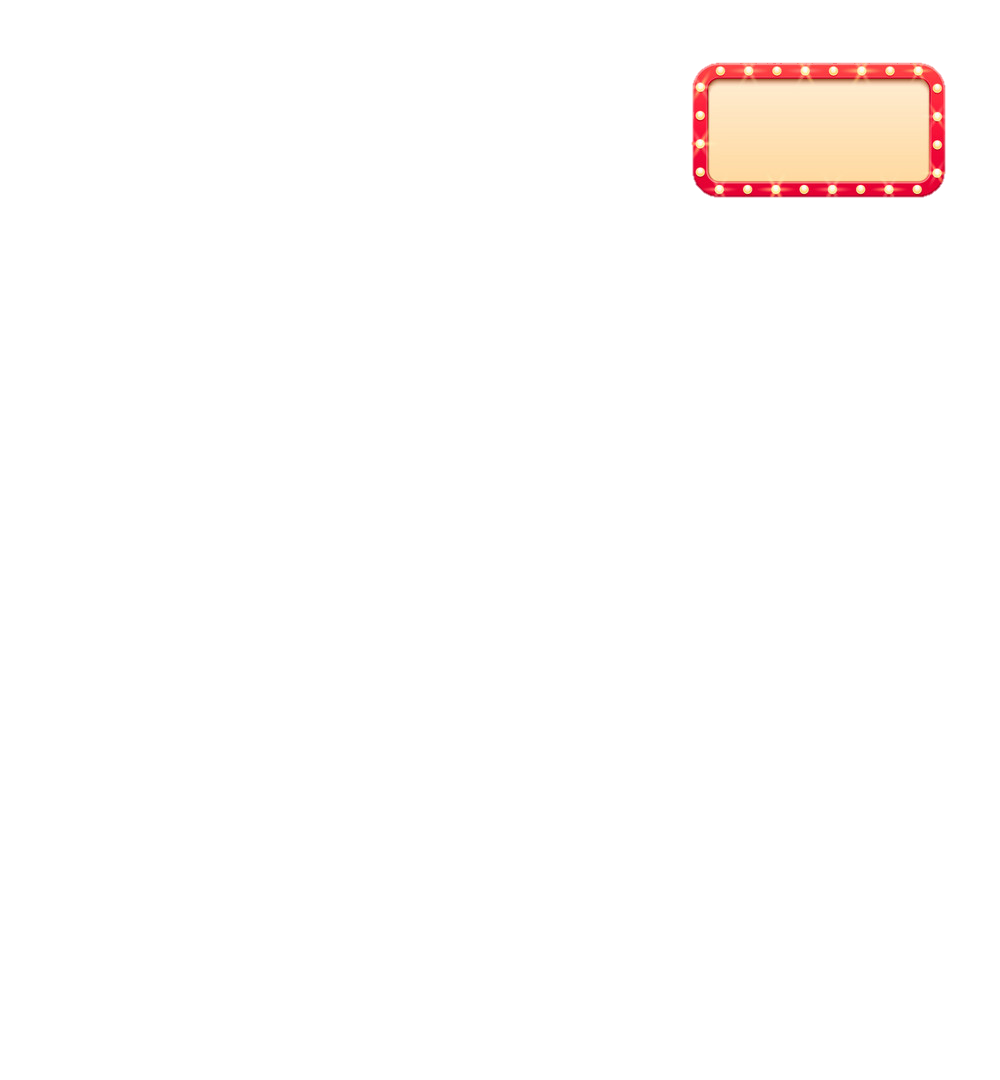 Vòng quay kì diệu
0
0
LUẬT CHƠI

Nhấn nút            để quay.
Trả lời đúng câu hỏi sẽ được cộng số    điểm tương ứng vị trí mũi tên dừng.
Kết thúc trò chơi đội cao điểm hơn sẽ chiến thắng.
50
10
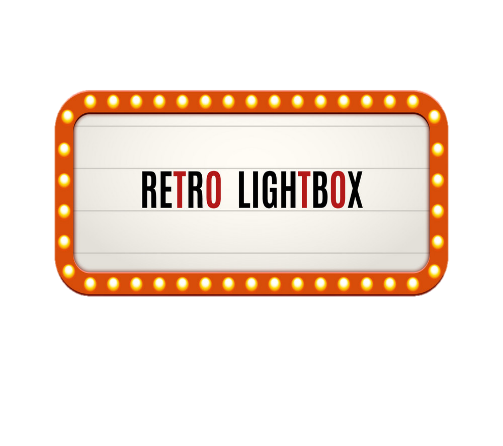 20
30
Spin
10
20
40
30
Spin
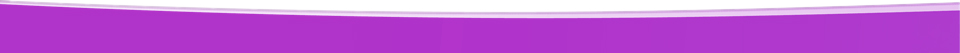 PLAY
[Speaker Notes: Ms Huyền Phạm - 0936.082.789 – YOUTUBE: MsPham.  Facebook: Dạy và học cùng công nghệ.]
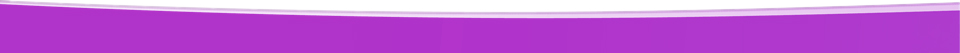 Team A
Team B
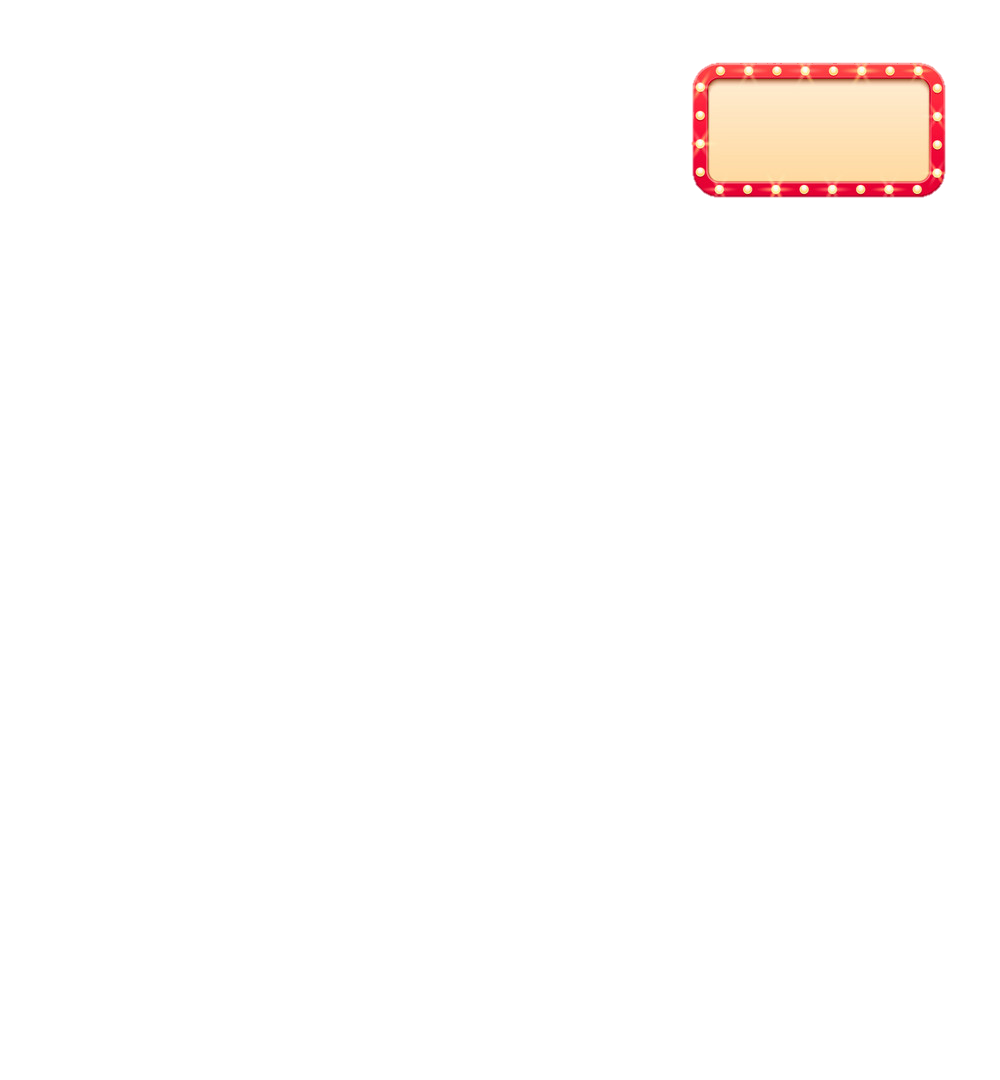 score
0
0
50
10
Câu hỏi 1
Is the North Sea more big/bigger than the Mediterranean Sea?
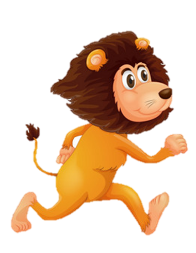 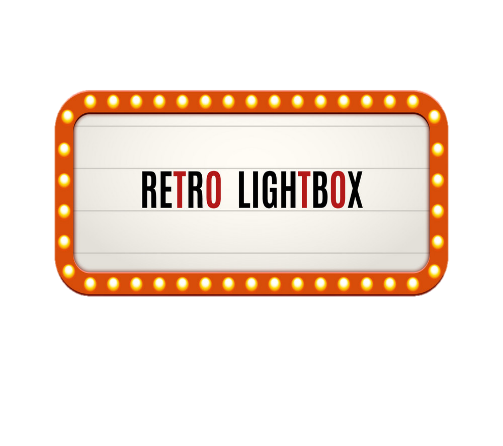 20
30
10
20
40
30
bigger
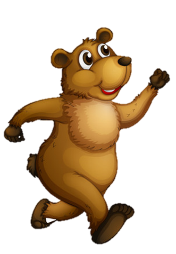 Xem đáp án
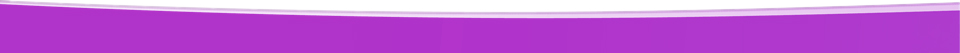 Spin
[Speaker Notes: Ms Huyền Phạm - 0936.082.789 – YOUTUBE: MsPham.  Facebook: Dạy và học cùng công nghệ.]
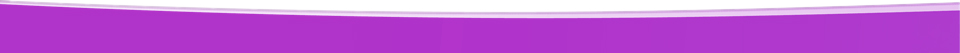 Team A
Team B
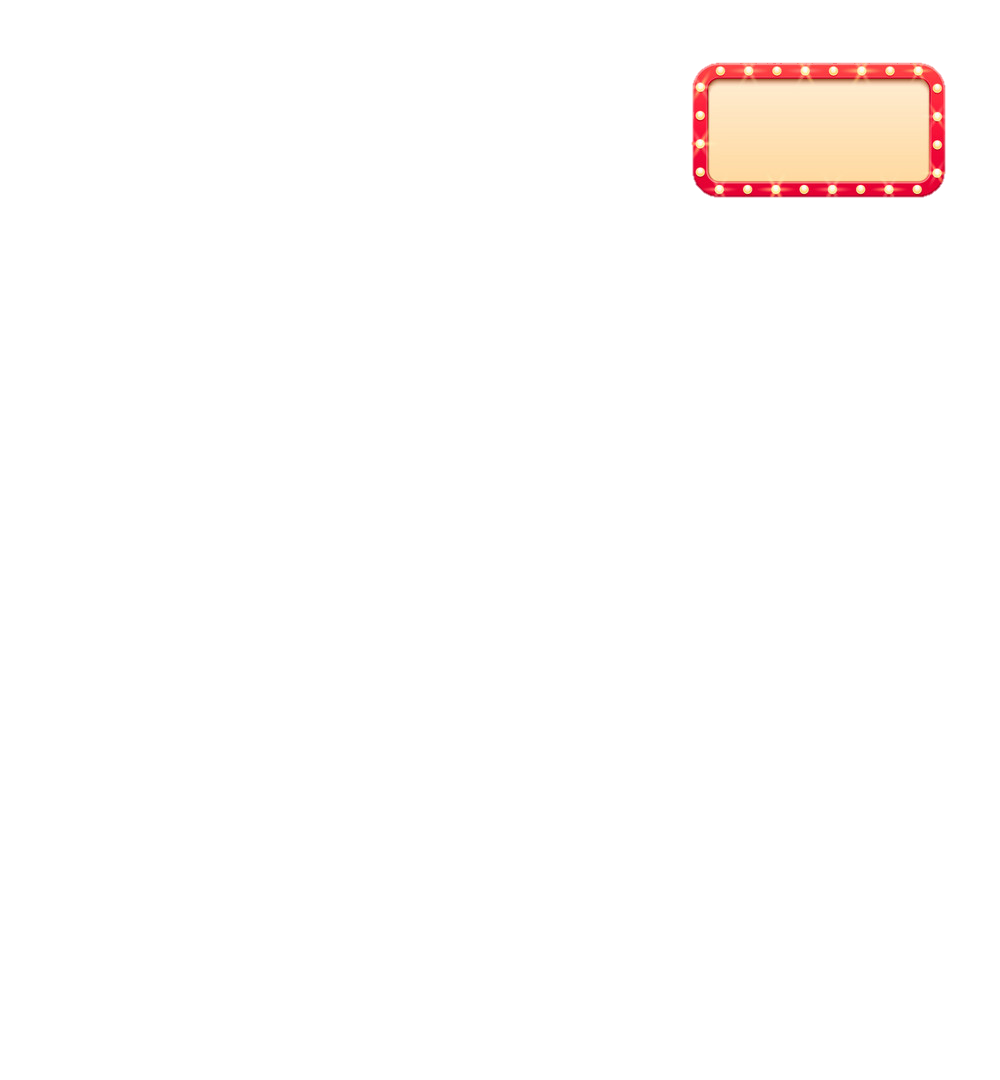 score
0
0
50
10
Câu hỏi 5
Physics is badder/worse than chemistry.
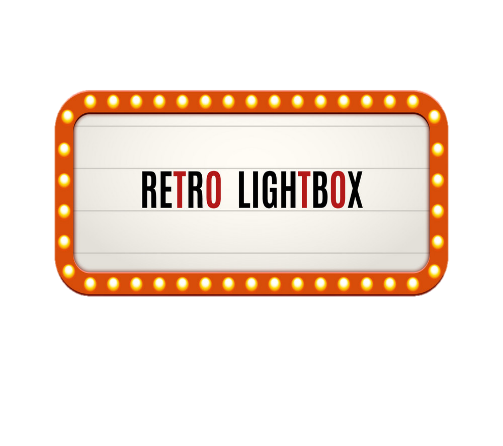 20
30
10
20
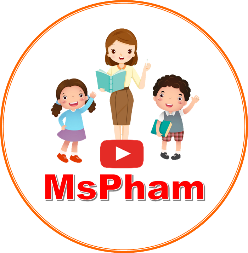 04
30
worse
Xem đáp án
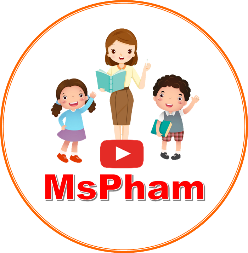 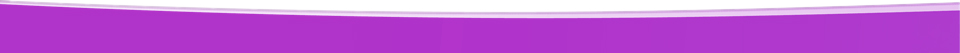 Spin
[Speaker Notes: Ms Huyền Phạm - 0936.082.789 – YOUTUBE: MsPham.  Facebook: Dạy và học cùng công nghệ.]
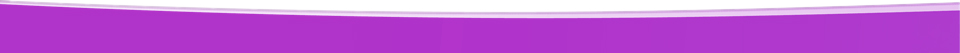 Team A
Team B
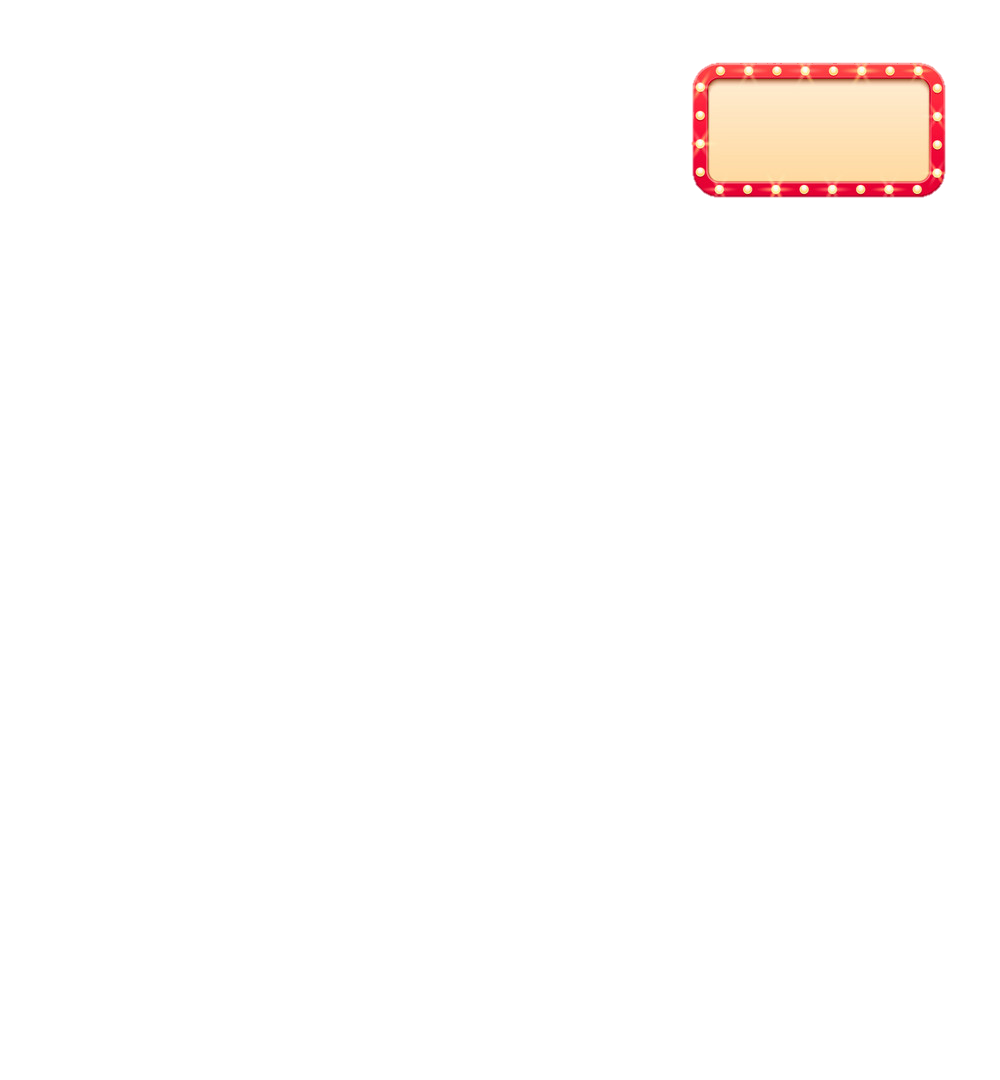 score
0
0
50
10
Câu hỏi 3
Australia is farer/further hotter than Ireland.
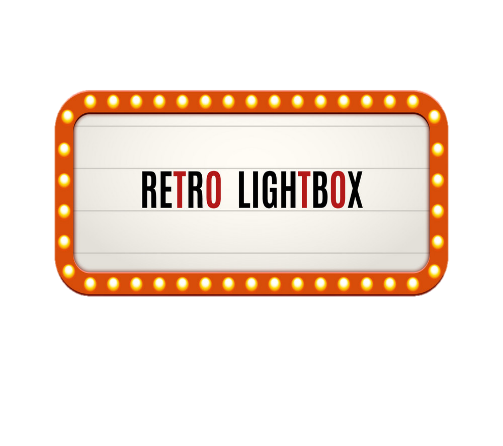 20
30
10
20
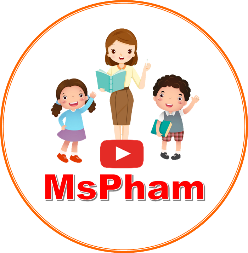 04
30
further
Xem đáp án
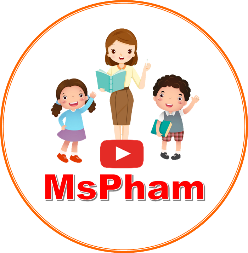 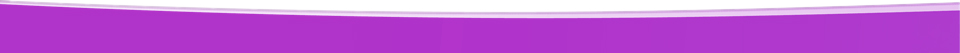 Spin
[Speaker Notes: Ms Huyền Phạm - 0936.082.789 – YOUTUBE: MsPham.  Facebook: Dạy và học cùng công nghệ.]
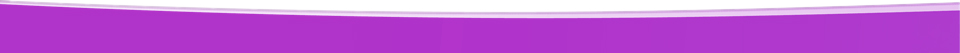 Team A
Team B
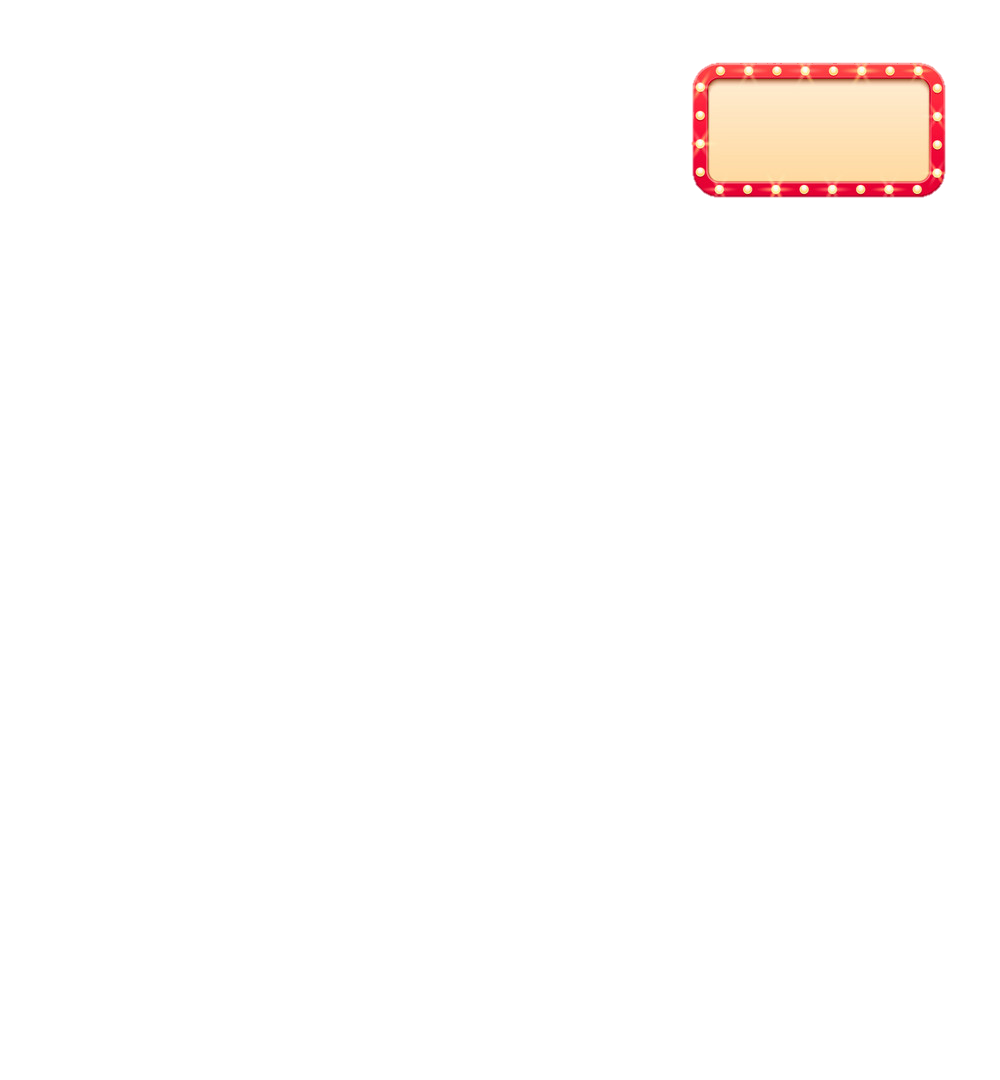 score
0
0
50
10
Câu hỏi 2
Are you a better/good student than your sister?
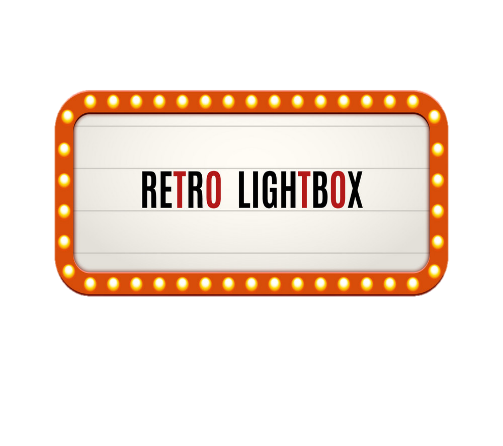 20
30
10
20
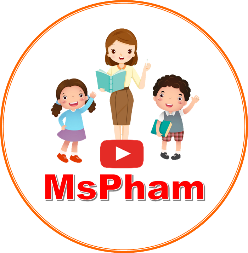 40
30
better
Xem đáp án
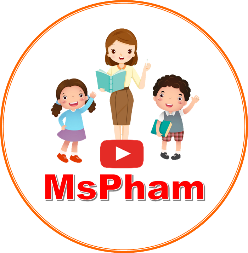 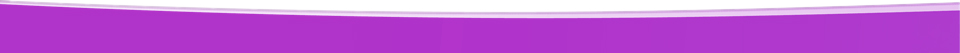 Spin
[Speaker Notes: Ms Huyền Phạm - 0936.082.789 – YOUTUBE: MsPham.  Facebook: Dạy và học cùng công nghệ.]
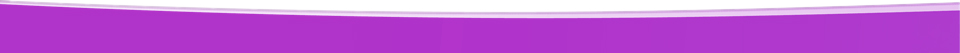 Team A
Team B
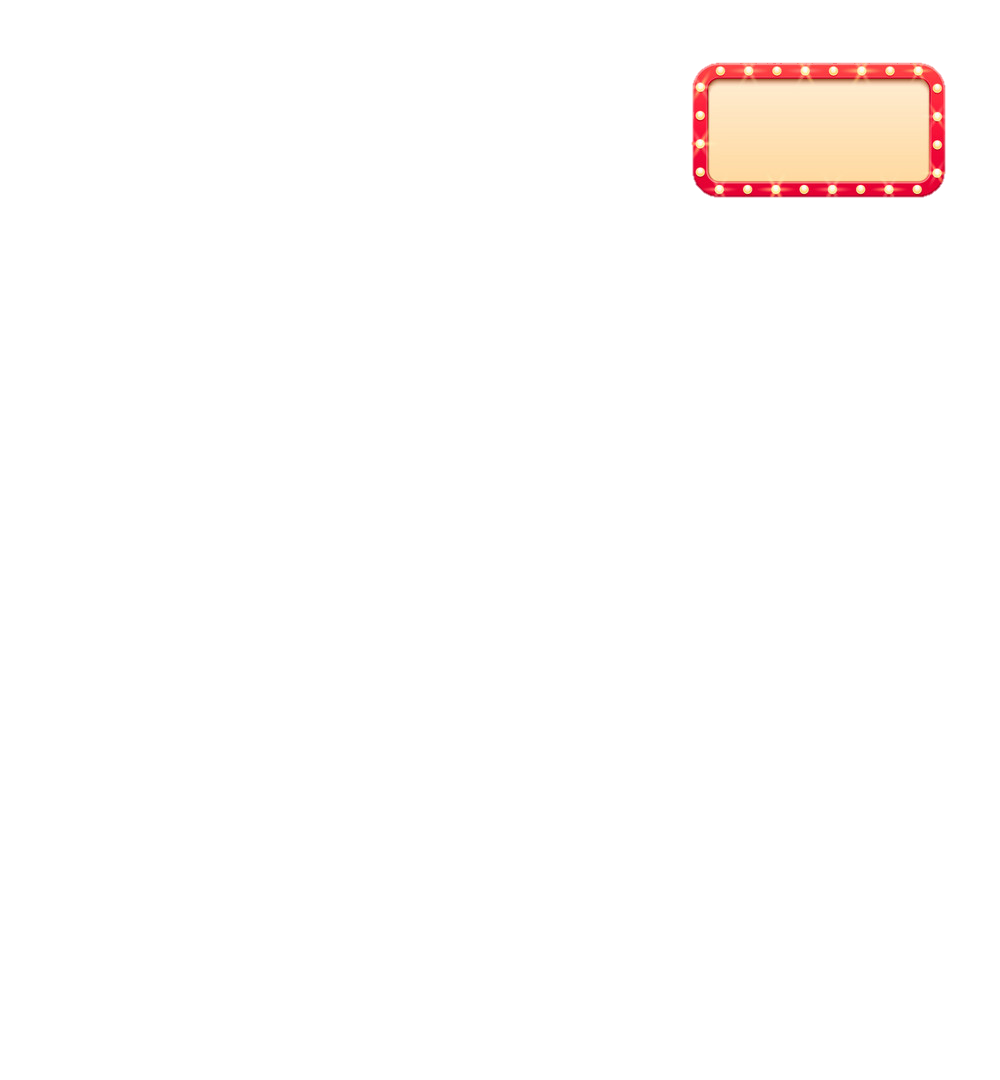 score
0
0
50
10
Câu hỏi 3
My dad’s funny/funnier than your dad!
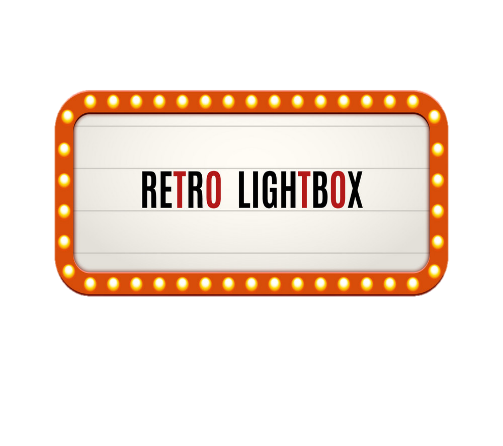 20
30
10
20
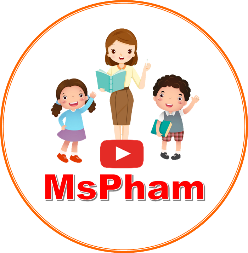 40
30
funnier
Xem đáp án
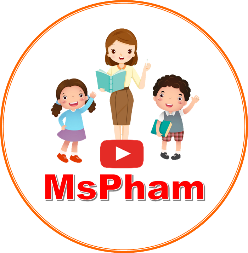 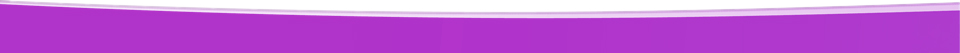 Spin
[Speaker Notes: Ms Huyền Phạm - 0936.082.789 – YOUTUBE: MsPham.  Facebook: Dạy và học cùng công nghệ.]
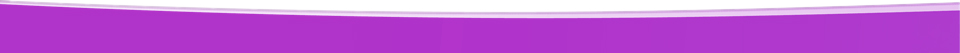 Team A
Team B
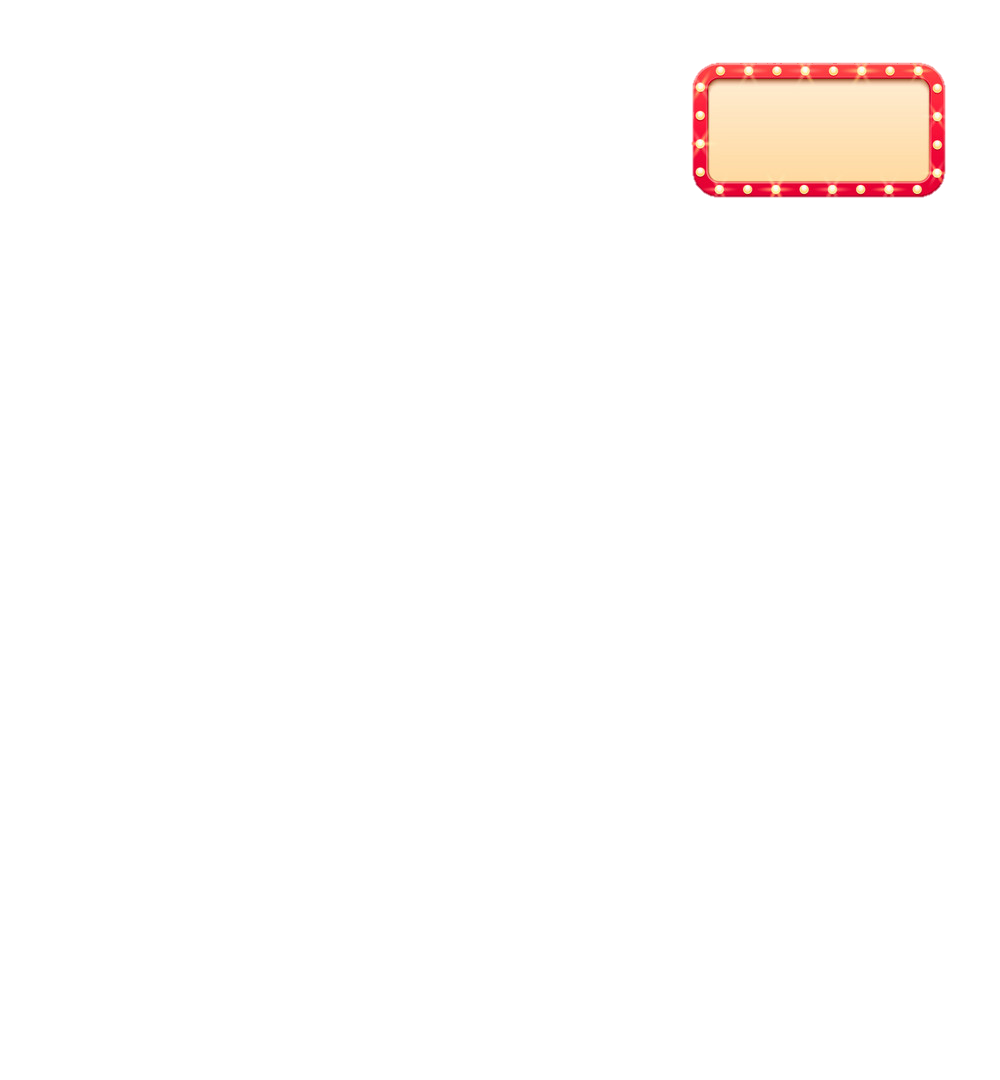 score
0
0
50
10
Câu hỏi 4
Crocodiles are more dangerous than/as dolphins.
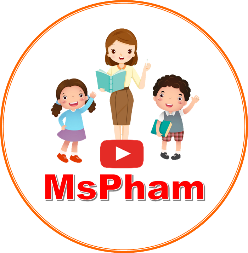 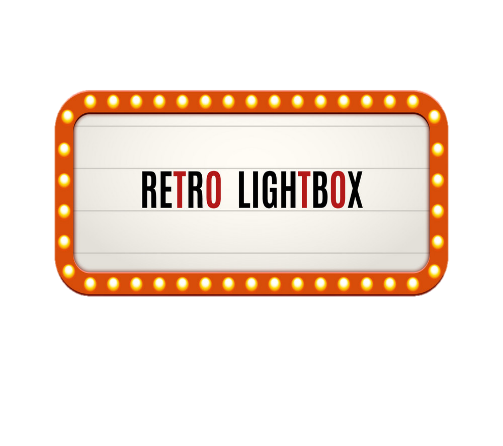 20
30
10
20
40
30
Than
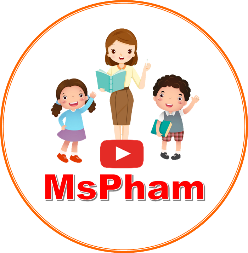 Xem đáp án
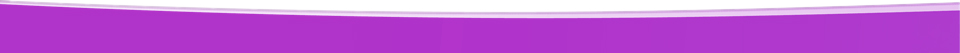 Spin
[Speaker Notes: Ms Huyền Phạm - 0936.082.789 – YOUTUBE: MsPham.  Facebook: Dạy và học cùng công nghệ.]
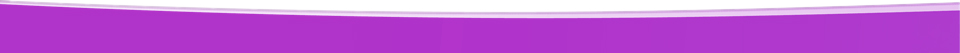 Team A
Team B
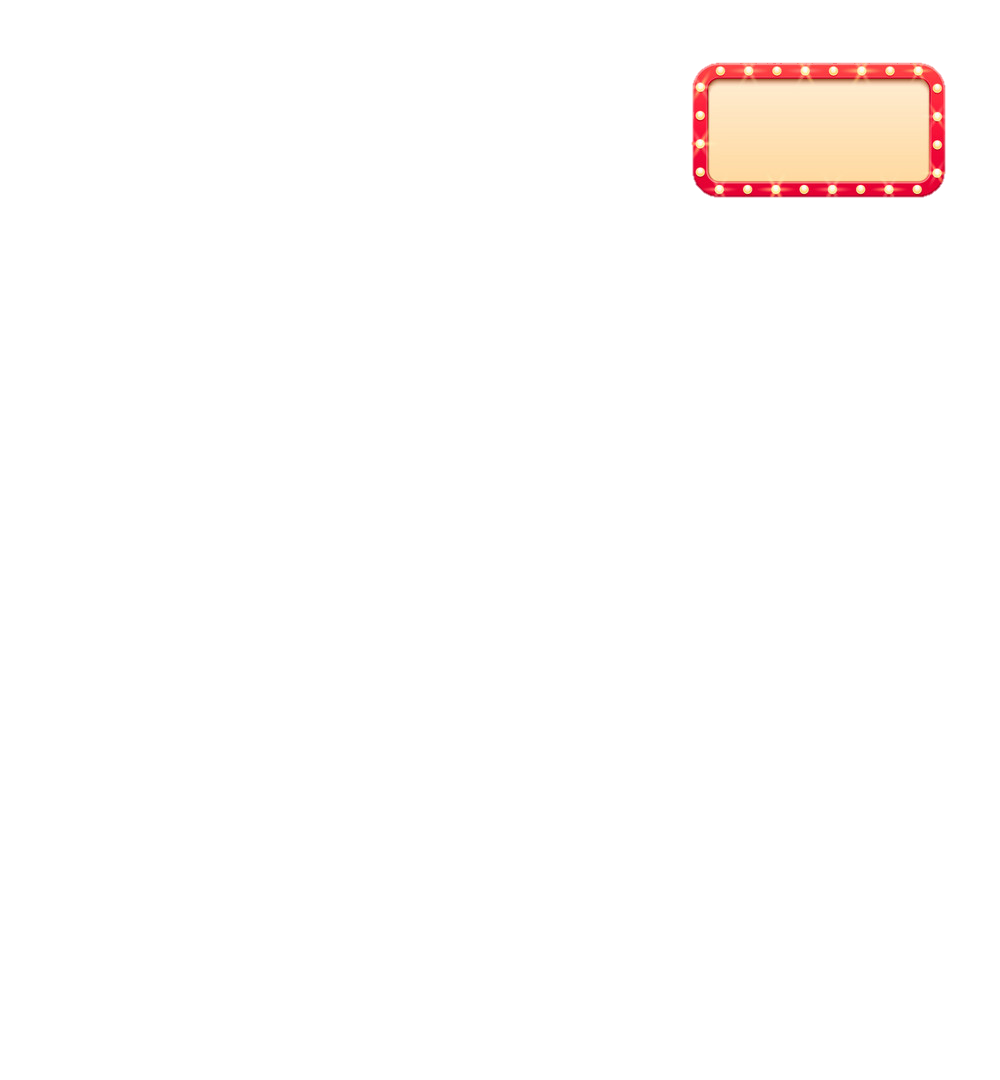 score
0
0
50
10
Câu hỏi 7
Non-smokers usually live more long/longer than smokers.
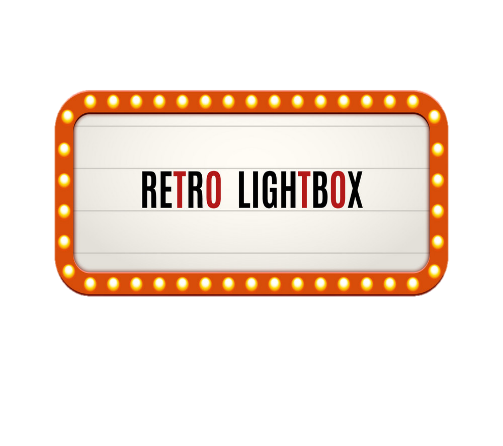 20
30
10
20
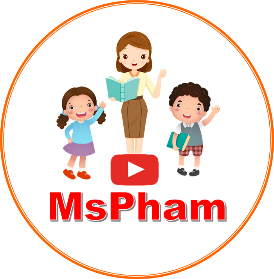 40
30
longer
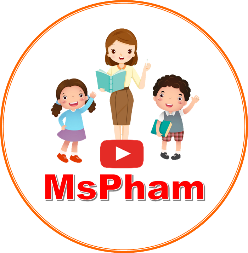 Xem đáp án
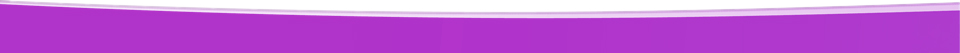 Spin
[Speaker Notes: Ms Huyền Phạm - 0936.082.789 – YOUTUBE: MsPham.  Facebook: Dạy và học cùng công nghệ.]
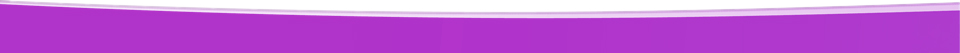 Team A
Team B
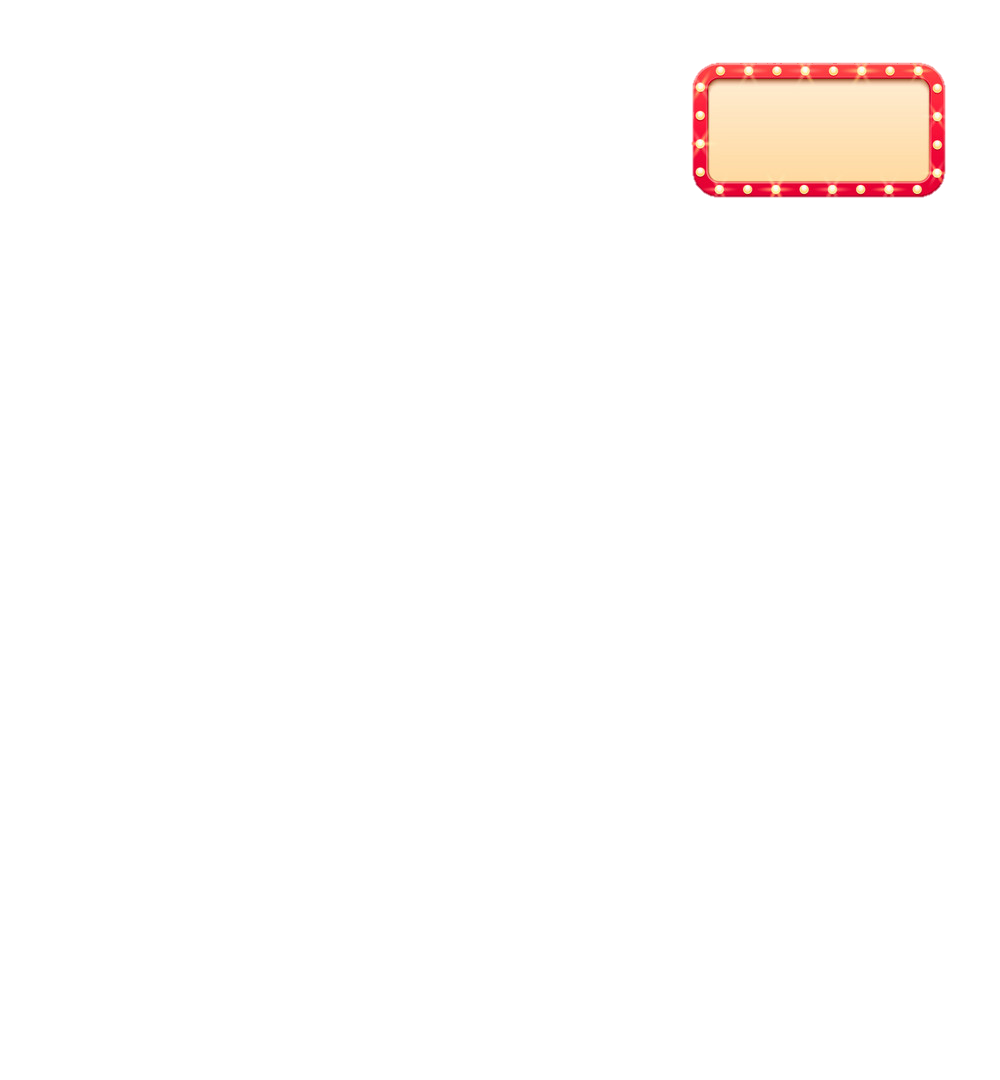 score
0
0
50
10
Câu hỏi 8
Your streets are narrower/ more narrow than ours.
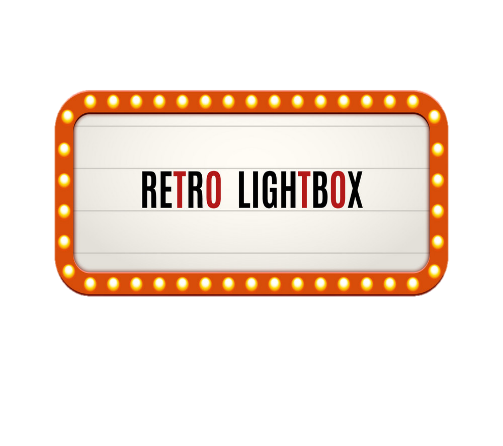 20
30
10
20
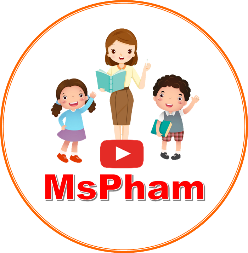 40
30
narrower
Xem đáp án
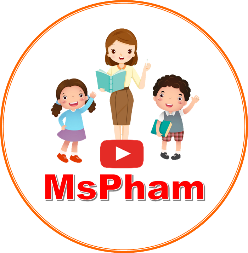 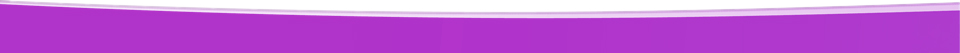 Spin
[Speaker Notes: Ms Huyền Phạm - 0936.082.789 – YOUTUBE: MsPham.  Facebook: Dạy và học cùng công nghệ.]
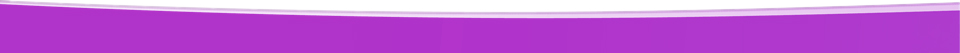 Team A
Team B
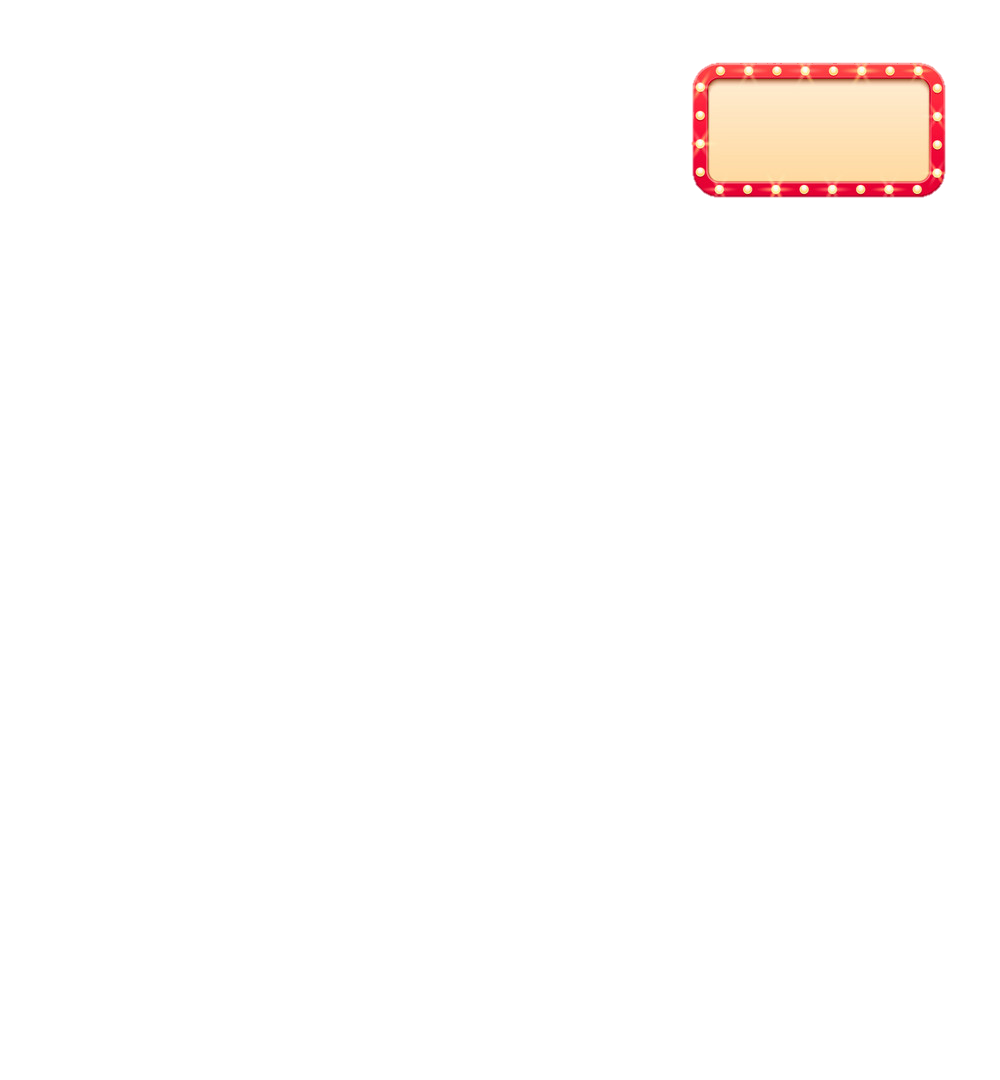 score
0
0
50
10
Câu hỏi 9
She is more clever/ cleverer than her sister.
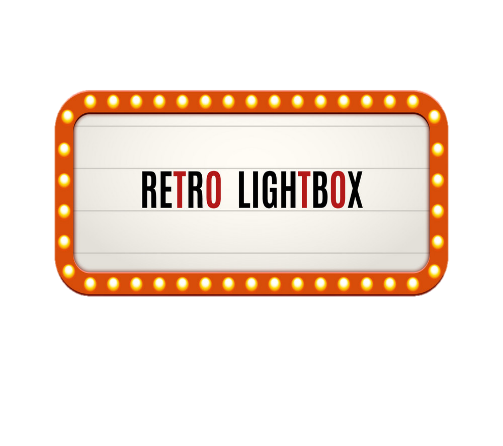 20
30
10
20
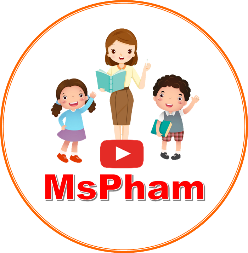 40
30
cleverer
Xem đáp án
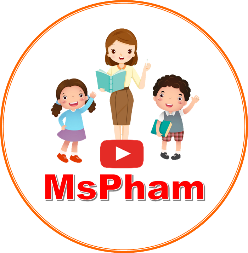 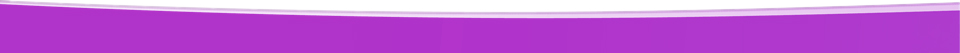 Spin
[Speaker Notes: Ms Huyền Phạm - 0936.082.789 – YOUTUBE: MsPham.  Facebook: Dạy và học cùng công nghệ.]
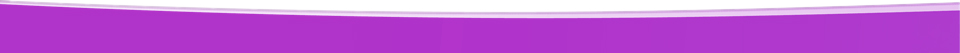 Team A
Team B
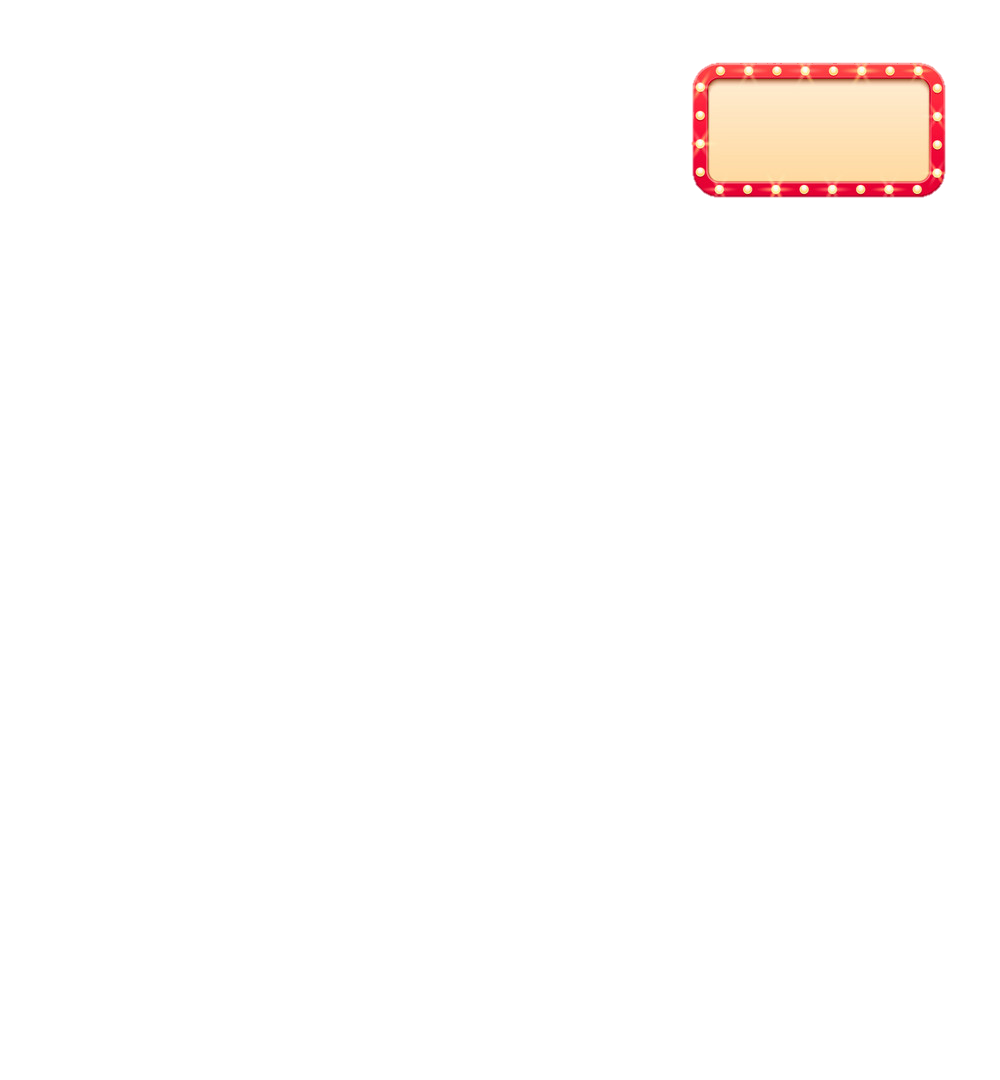 score
0
0
50
10
Câu hỏi 10
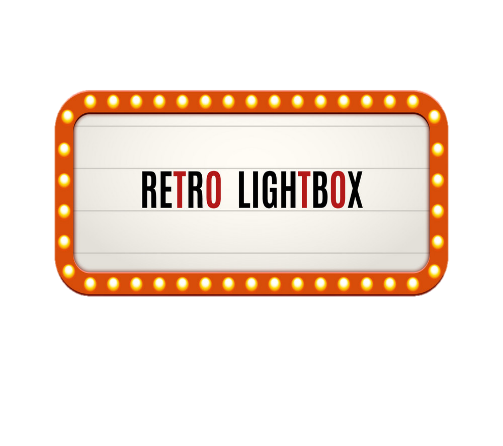 20
30
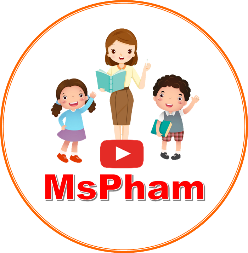 10
20
40
30
Đáp án
Xem đáp án
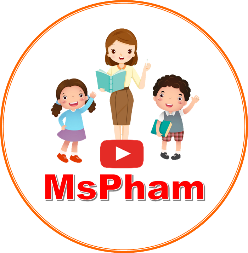 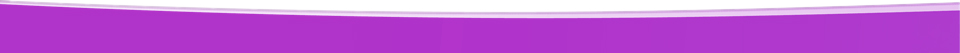 Spin
[Speaker Notes: Ms Huyền Phạm - 0936.082.789 – YOUTUBE: MsPham.  Facebook: Dạy và học cùng công nghệ.]
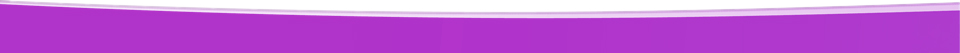 Team A
Team B
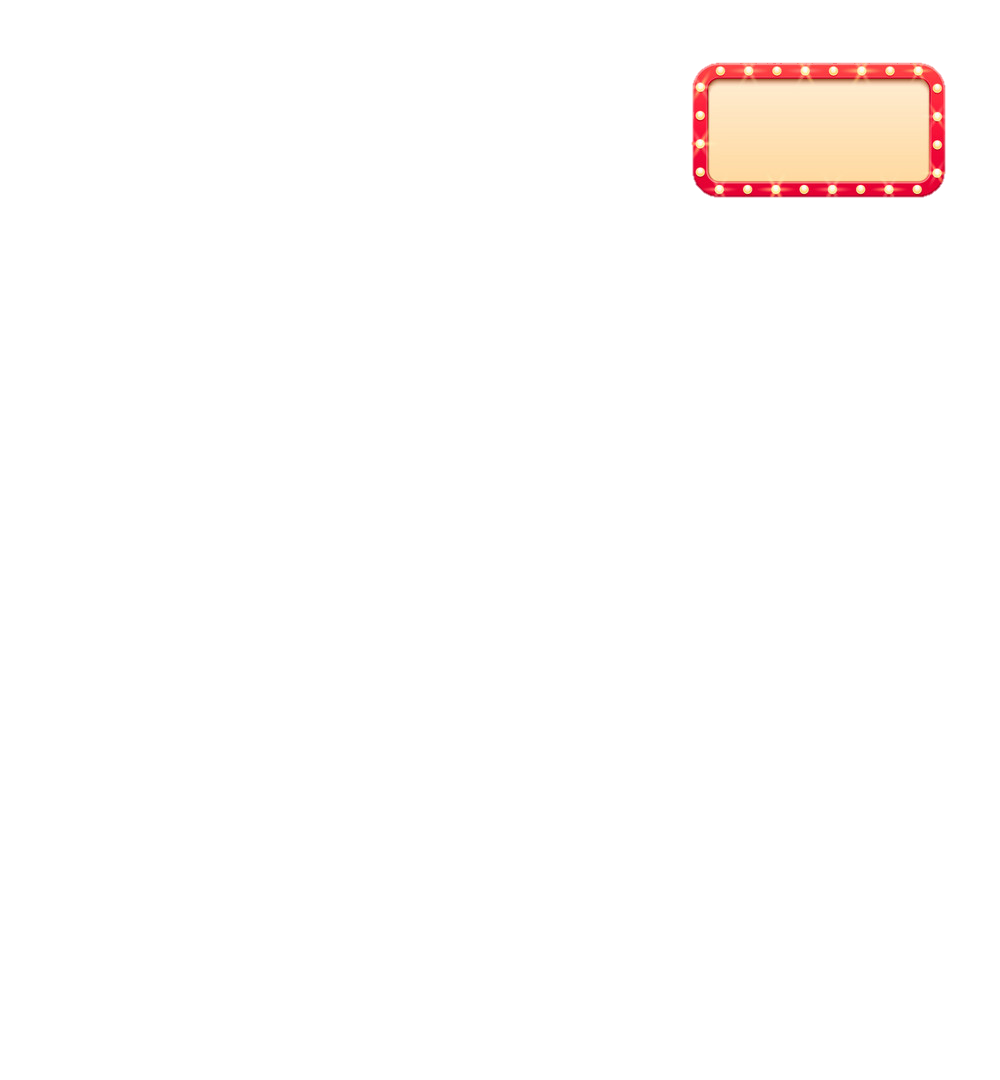 score
0
0
50
10
Câu hỏi 11
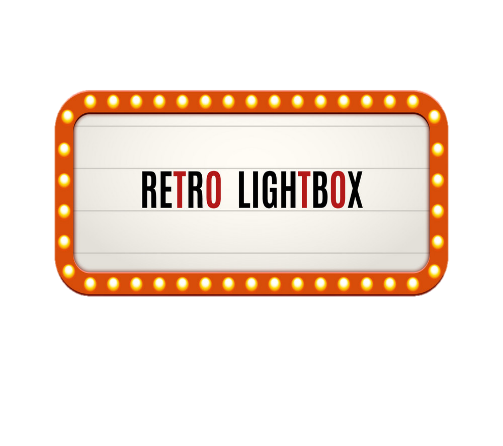 20
30
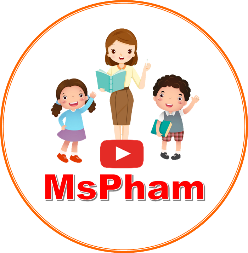 10
20
40
30
Đáp án
Xem đáp án
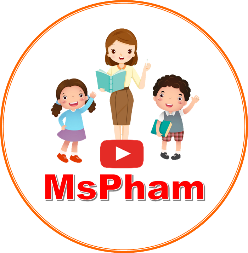 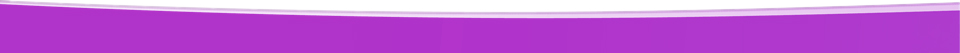 Spin
[Speaker Notes: Ms Huyền Phạm - 0936.082.789 – YOUTUBE: MsPham.  Facebook: Dạy và học cùng công nghệ.]
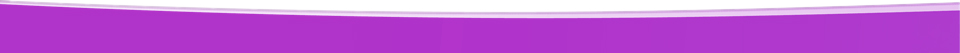 Team A
Team B
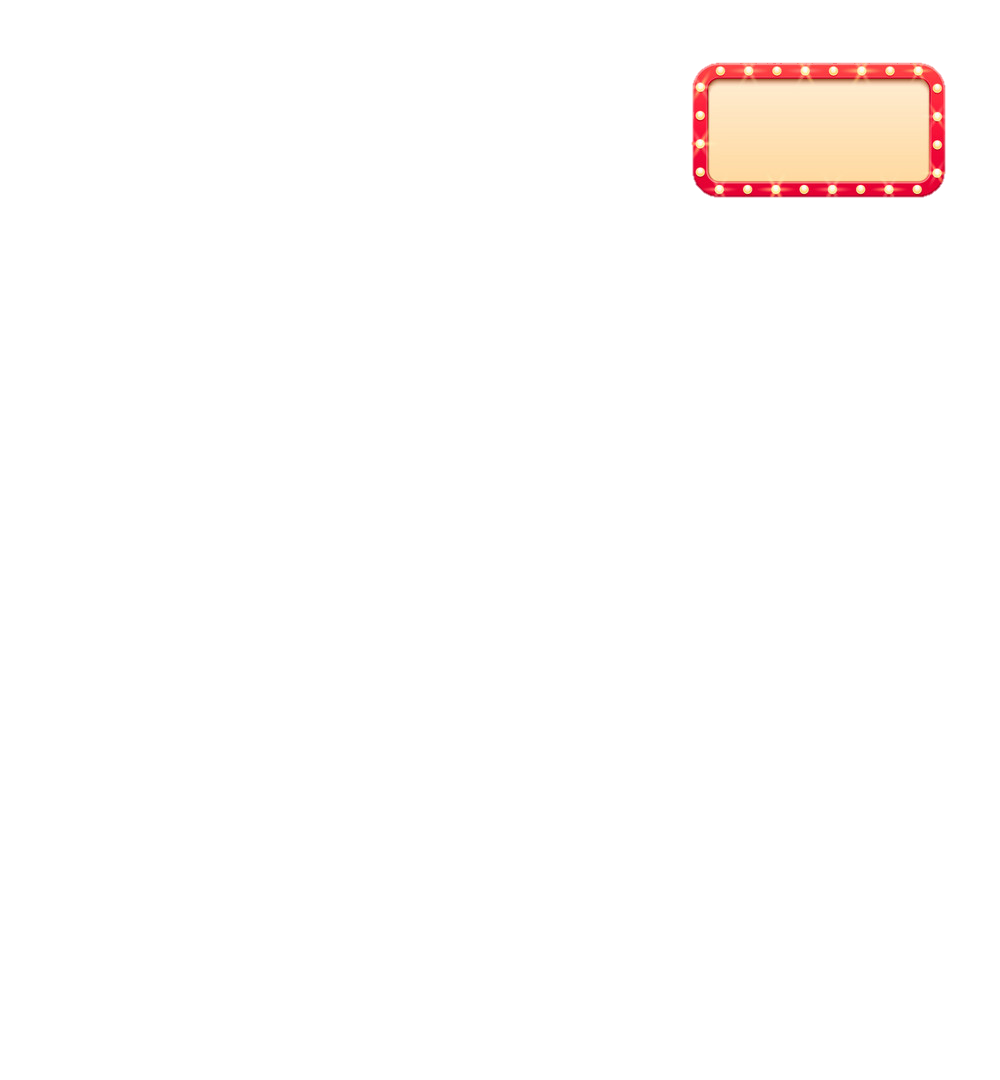 score
0
0
50
10
Câu hỏi 12
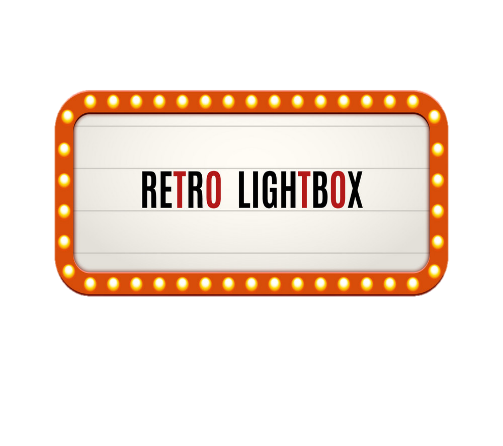 20
30
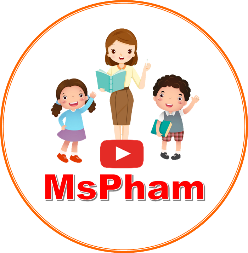 10
20
40
30
Đáp án
Xem đáp án
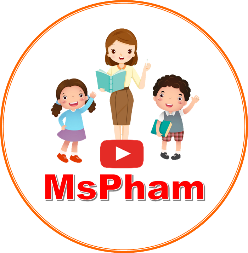 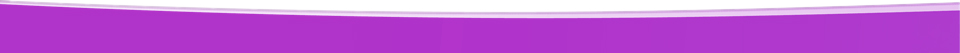 Spin
[Speaker Notes: Ms Huyền Phạm - 0936.082.789 – YOUTUBE: MsPham.  Facebook: Dạy và học cùng công nghệ.]
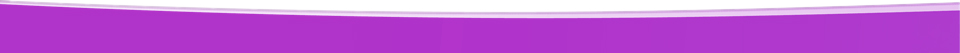 Team A
Team B
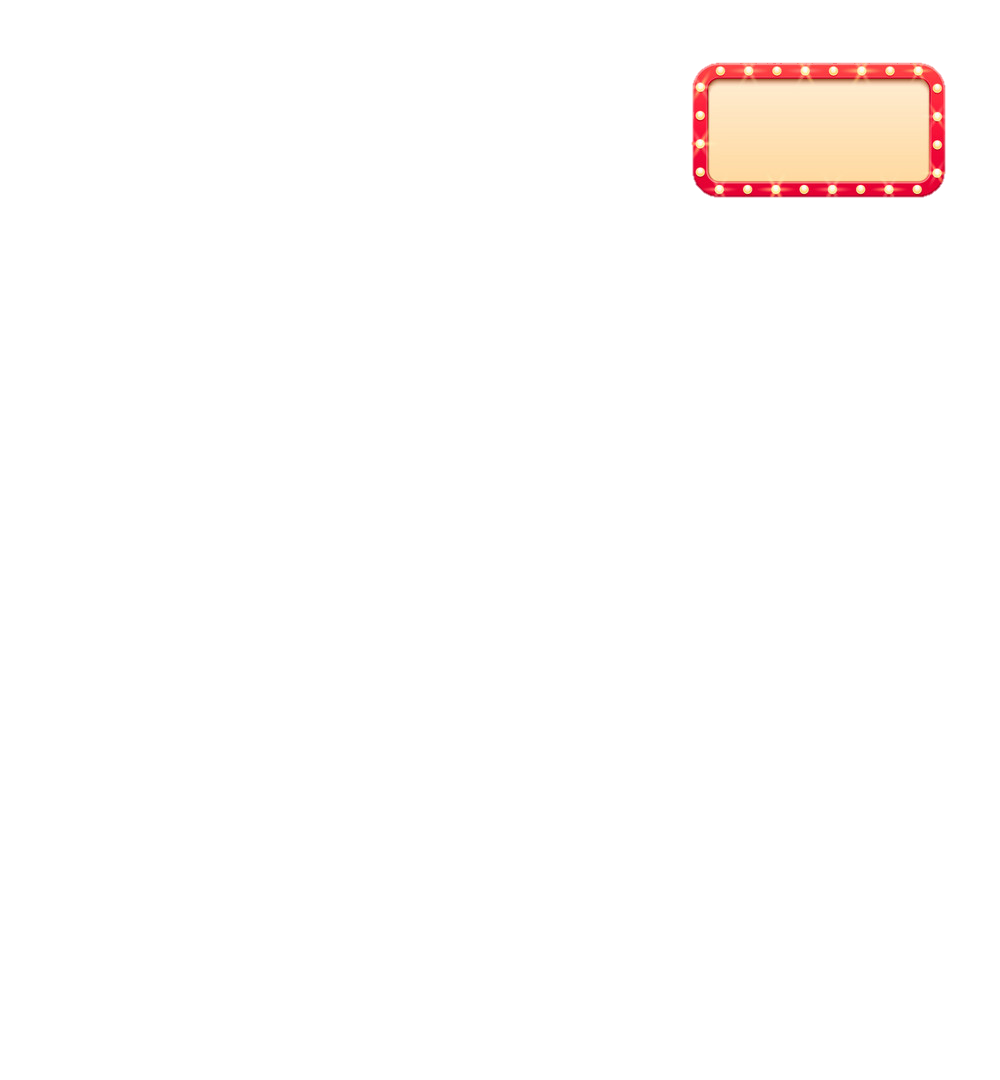 score
0
0
50
10
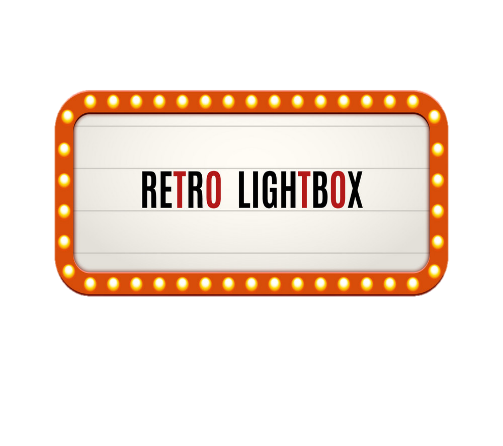 20
30
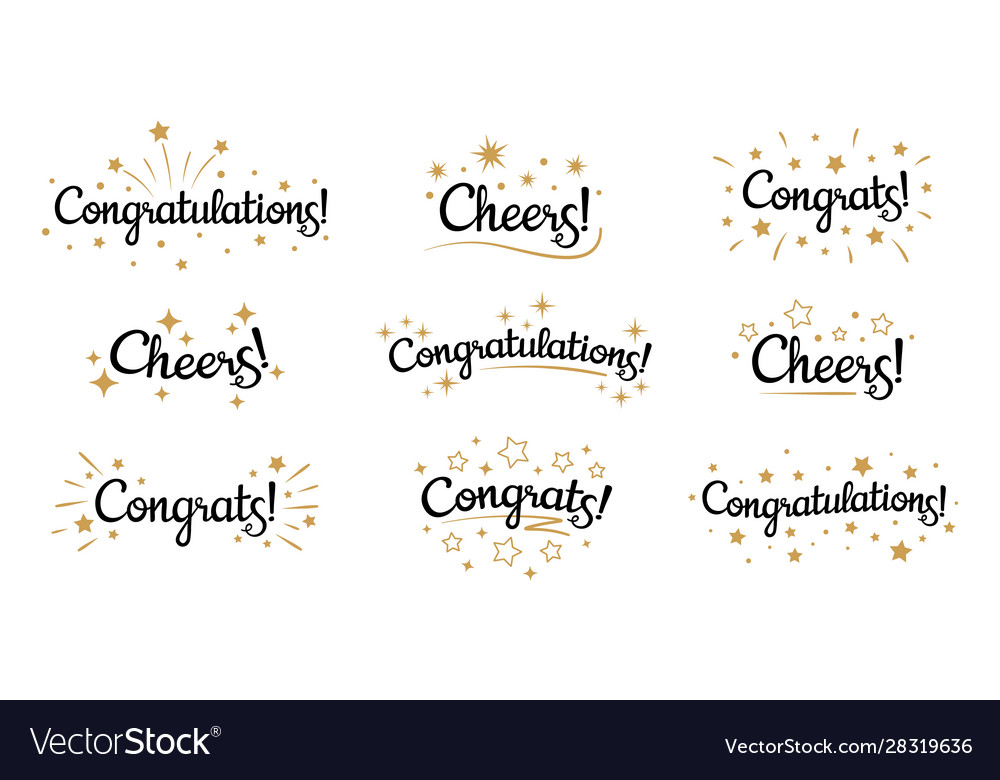 10
20
40
30
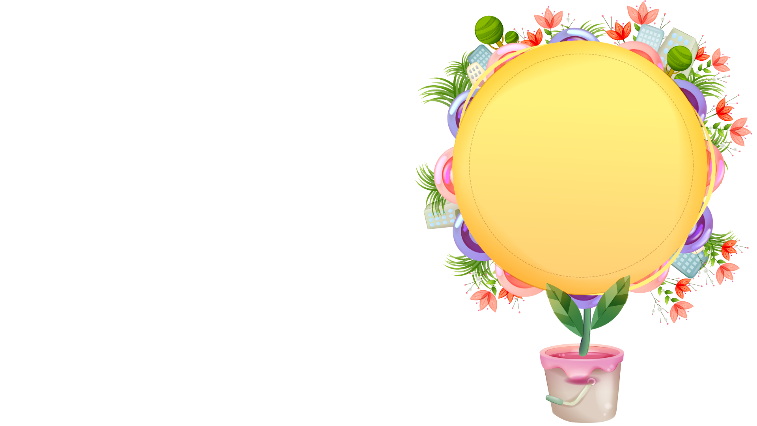 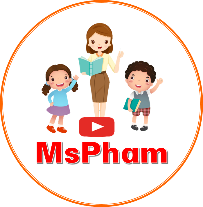 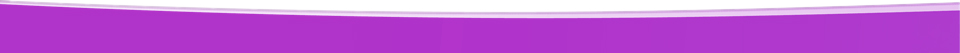 EXIT
[Speaker Notes: Ms Huyền Phạm - 0936.082.789 – YOUTUBE: MsPham.  Facebook: Dạy và học cùng công nghệ.]